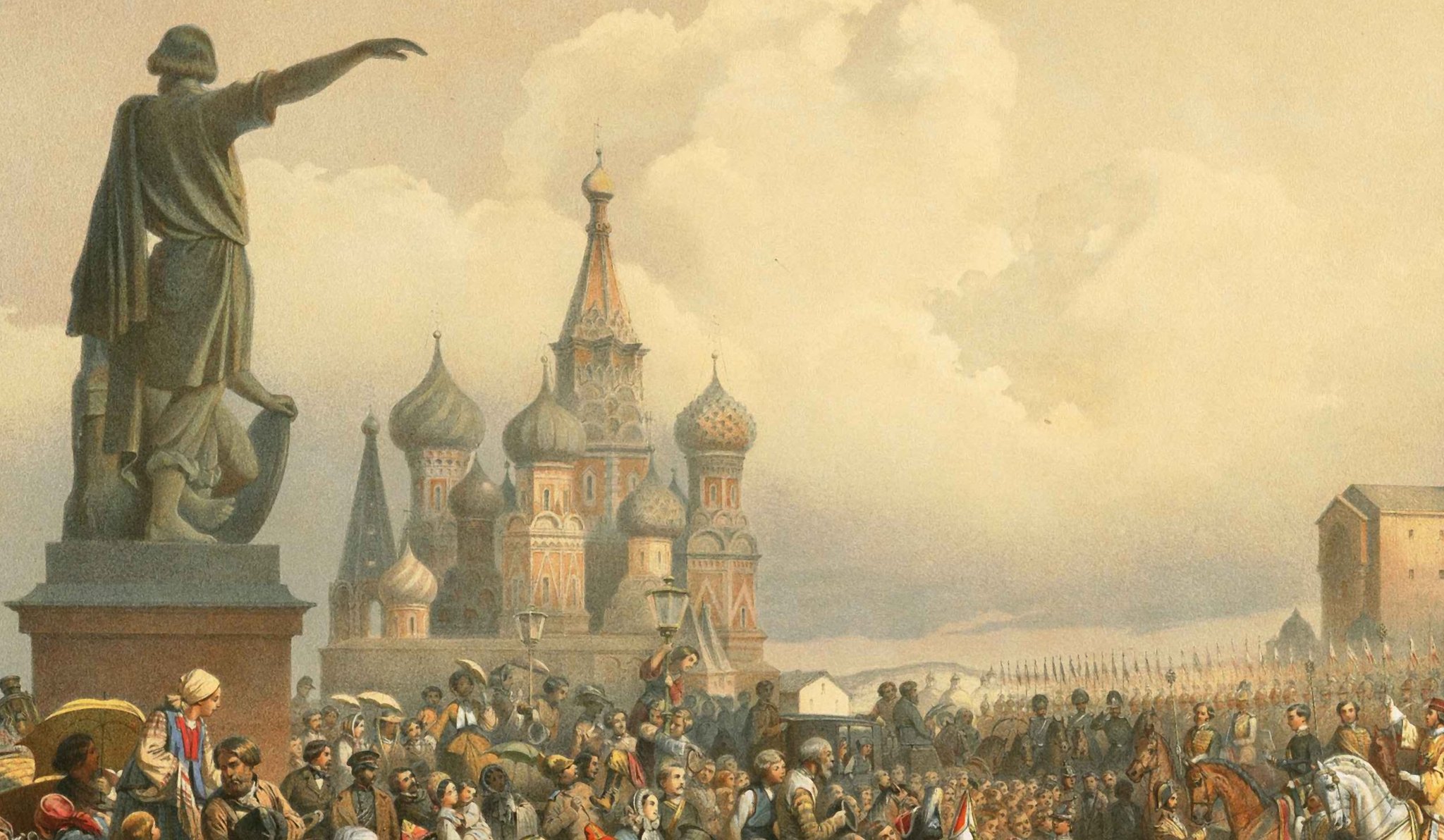 Смутное время- переломный период в истории, когда стране угрожала потеря независимости.
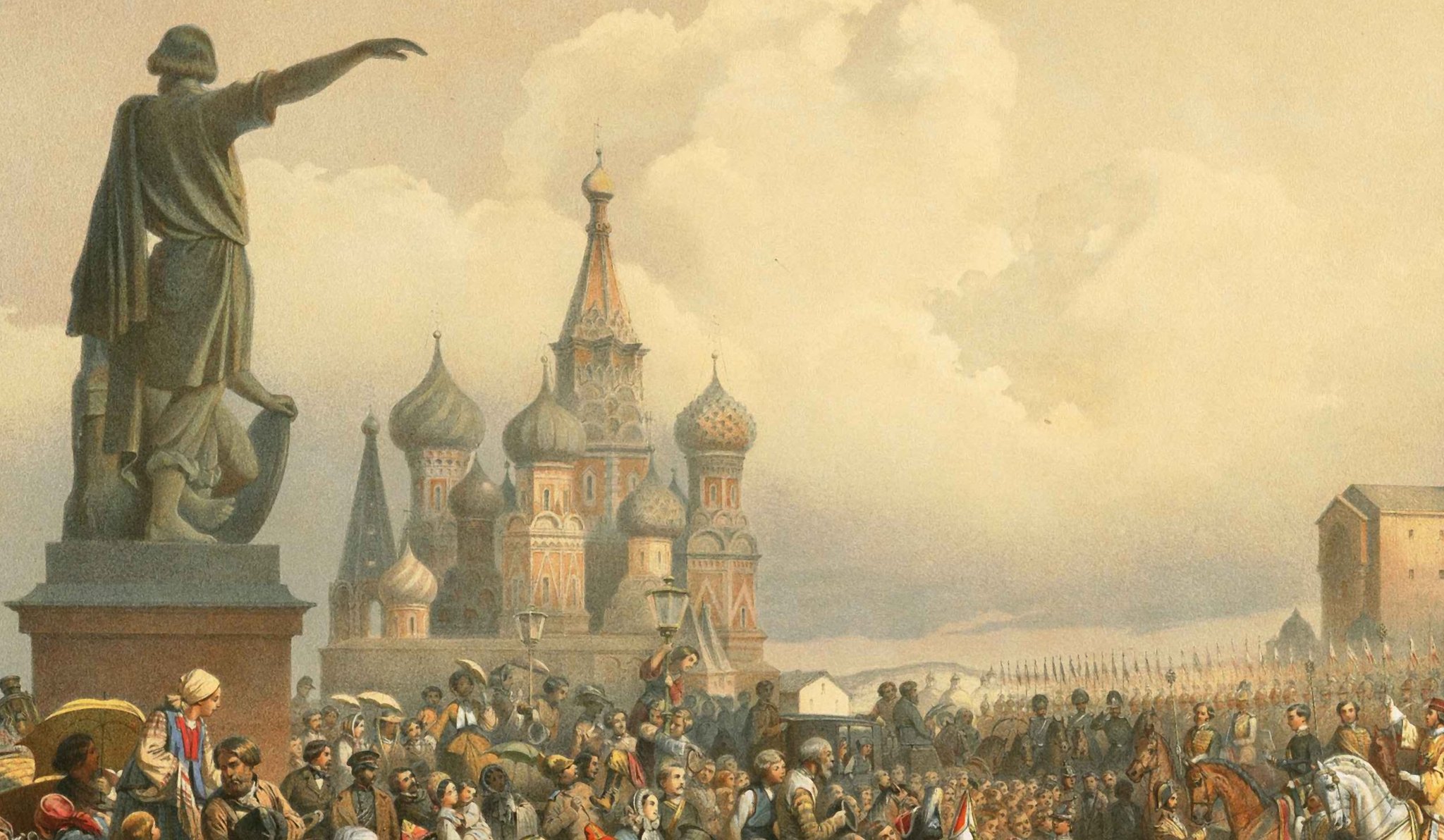 Самозванство- незаконное присвоение себе чужого имени, звания с целью обмана.
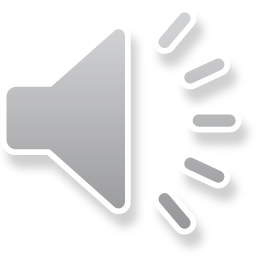 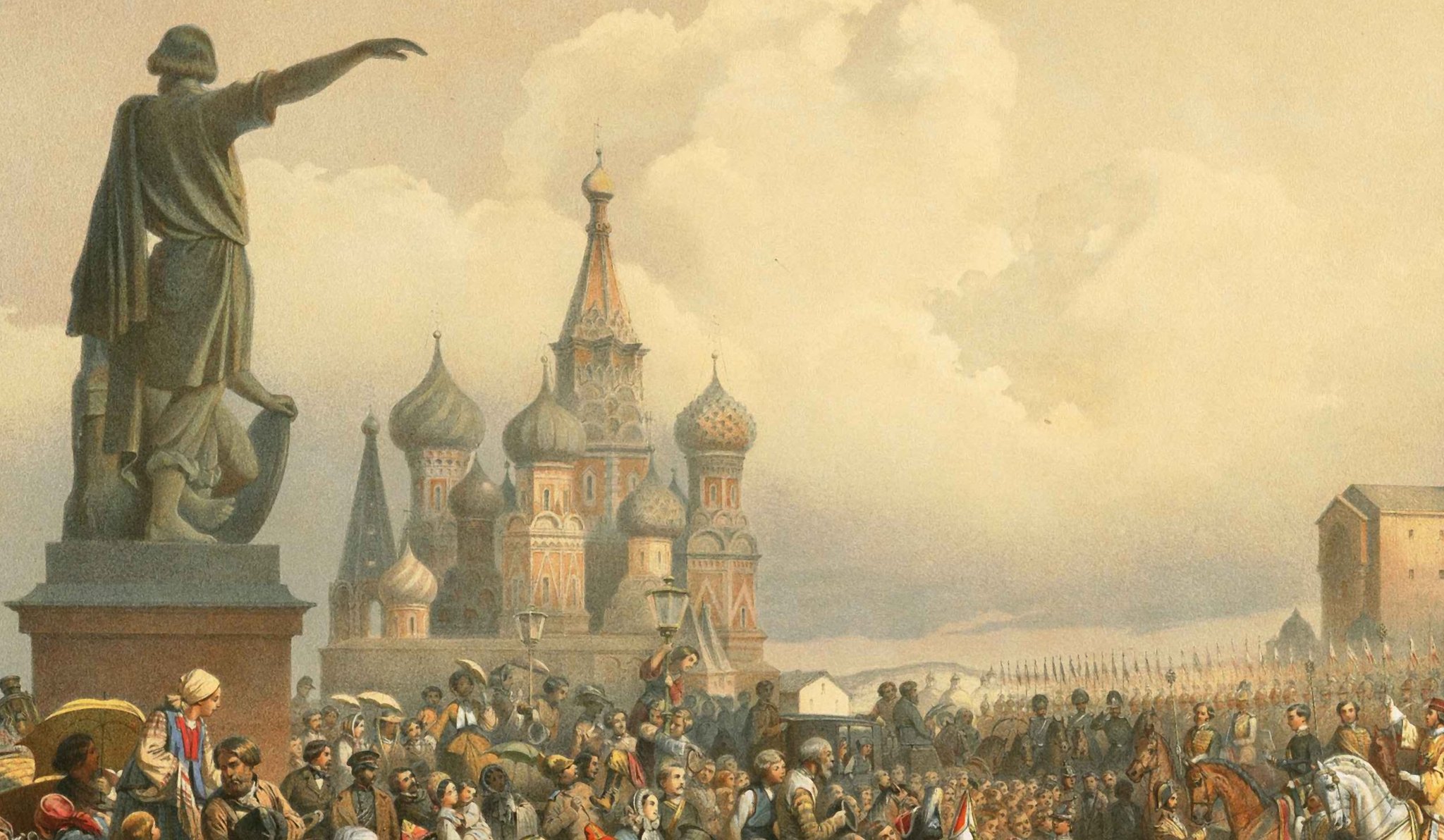 Флоучарт-схематичное представление исторического события с выбором шагов с помощью ответов на вопросы «да» или «нет»
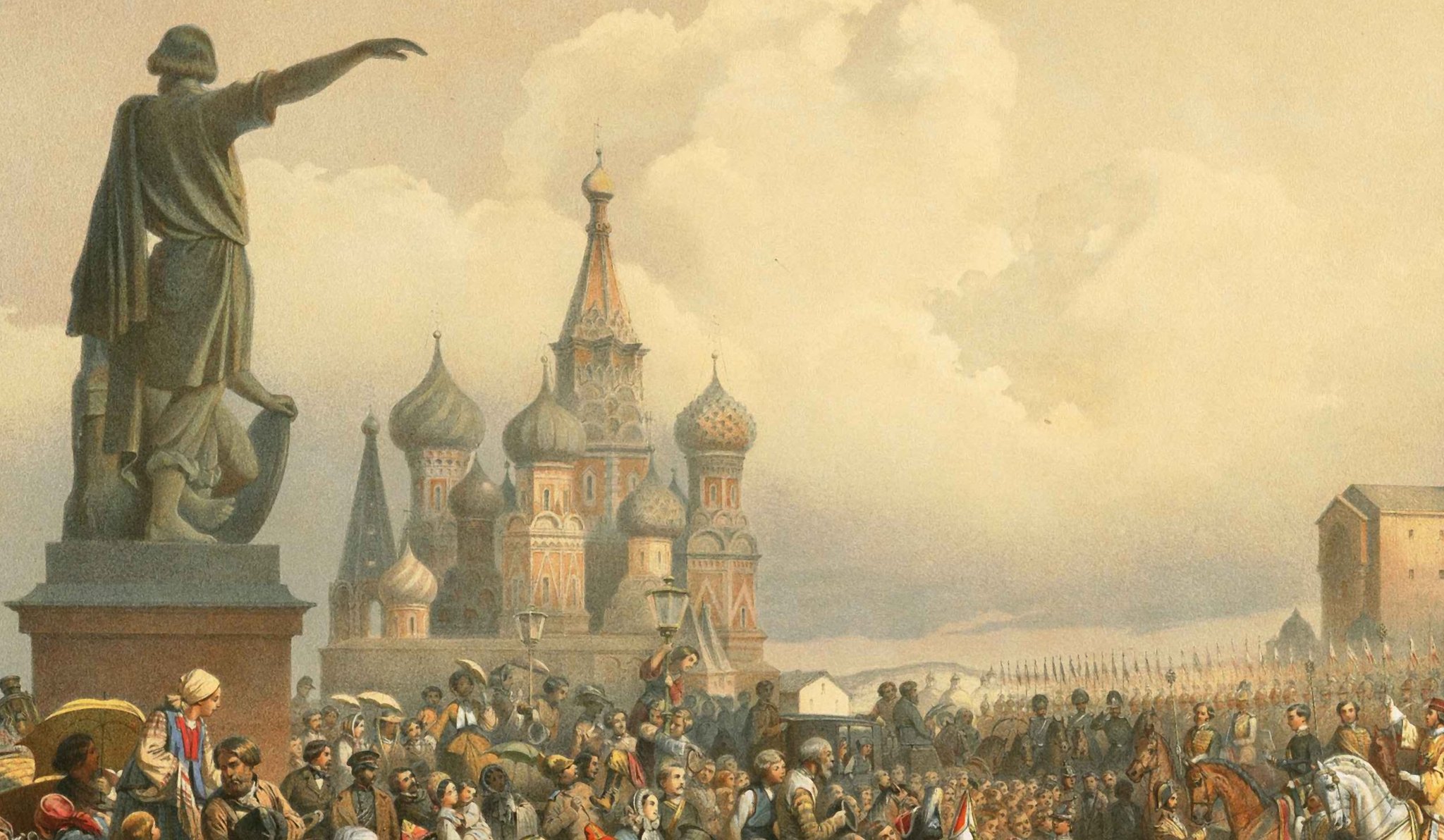 «Окончание Смутного времени»
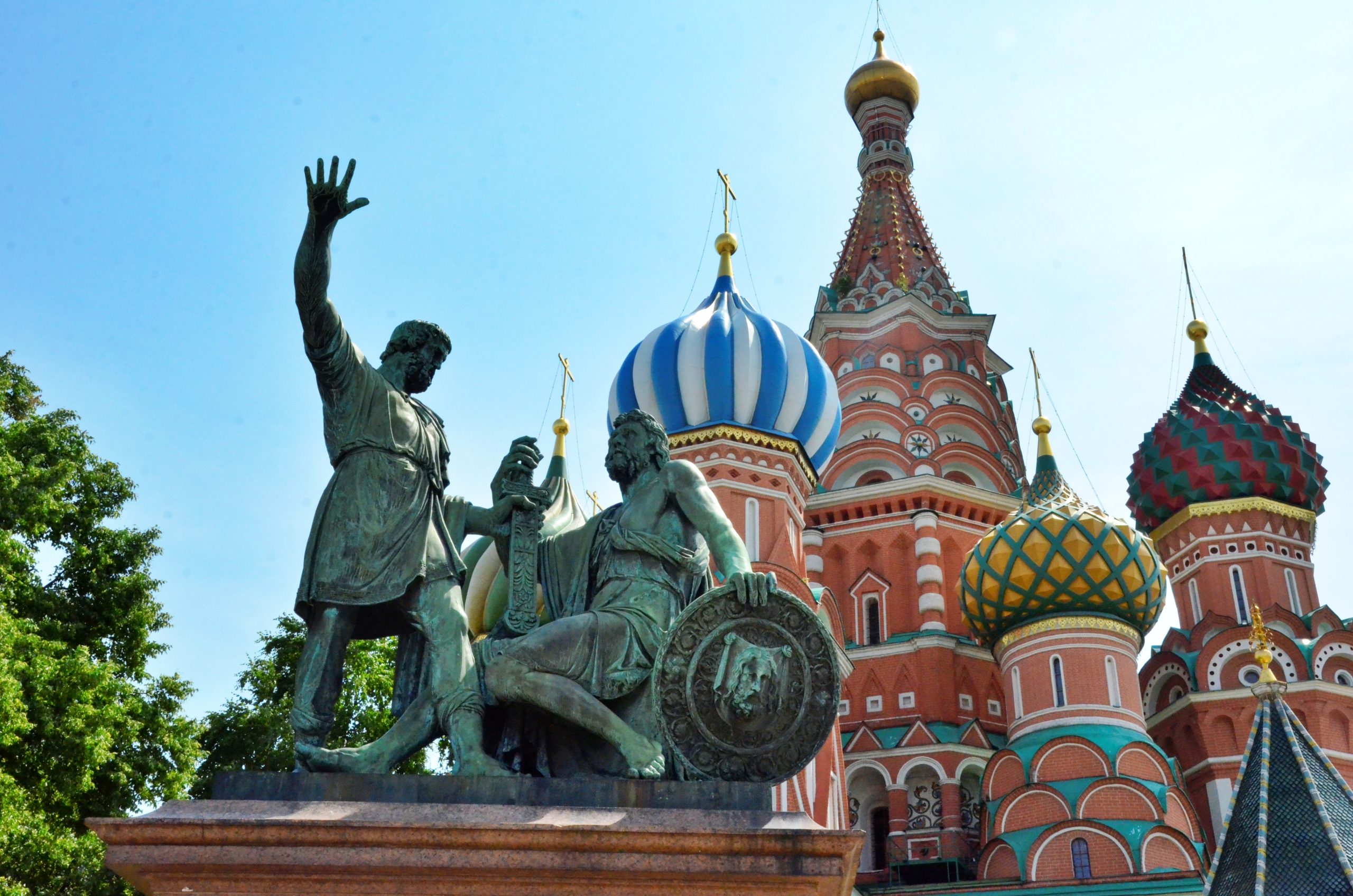 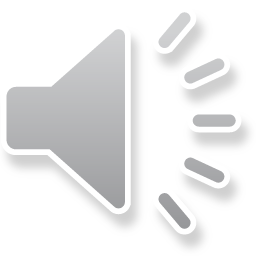 4 ноября – День народного единства